Развитие познавательных способностей1 классТема: «Развитие концентрации внимания».
Подготовила учитель начальных классов Миронюк Людмила Николаевна г.о.Балашиха МОУ «Лицей»
1.  Не водя рукой по линиям, а лишь следя глазами, определите, какие буквы соответствуют цифрам.
К
Р
А
С
О
Т
А
Д
И
Я
М
Е
Л
О
3. Зашифруй слова, используя данные номера:
С      И     Р     У     Л     Т     З     А     Б
2     3     4      5      6     7     8     9
АРБУЗ – 8 3 9 4 7

СТУЛ –                                              ЗУБ -      
БАЗАР –                                           БЛУЗА - 
ЛИСТ –                                             САЛАТ- 
ТАЗ –                                                БАЗА -
1 6 4 5
7 4 9
9 8 7 8 3
9 5 4 7 8
5 2 1 6
1 8 5 8 6
6 8 7
9 8 7 8
5. Найди фигуры и раскрась соответствующим цветом.
6. Зачеркни в каждом ряду лишнее слово.
Берёза, дуб, сосна, малина  .Книга, телевизор, радио, магнитофон.Час, минута, лето, секунда.Молоко, хлеб, творог, сметана.Коля, Соня, Сидоров, Максим.Тетрадь, ручка, карандаш, фломастер.
Берёза, дуб, сосна, малина  .Книга, телевизор, радио, магнитофон.Час, минута, лето, секунда.Молоко, хлеб, творог, сметана.Коля, Соня, Сидоров, Максим.Тетрадь, ручка, карандаш, фломастер.
ДО                    НАРЕ                     ФЕДЖИОМИ                   ГУШКАФА                    СКАСОЛЬ                ПАЛЯ                     РЕНЬ СИ                     НЕРА
7.Соедините половинки слов.
8. Учимся рассуждать.

1). У Юры 3 кубика, а у Серёжи 2 кубика. На столе стоит коробка, в которой помещается 4 кубика. Смогут ли мальчики сложить в эту коробку все свои кубики?
да
нет
2). У жука 3 пары ног. Сколько всего ног у жука?
3
6
4
2
3). На книжной полке стоит комплект книг в 10 томах. Книги стоят по порядку. Сколько томов между пятым и десятым томами?
10
6
5
4
1
2
3
4
5
6
7
8
9
10
4). В пакете 4 баклажана, а в корзине 2 раза по столько же баклажанов. Сколько баклажанов в корзине?
8
6
2
4
В  ПАКЕТЕ
В   КОРЗИНЕ
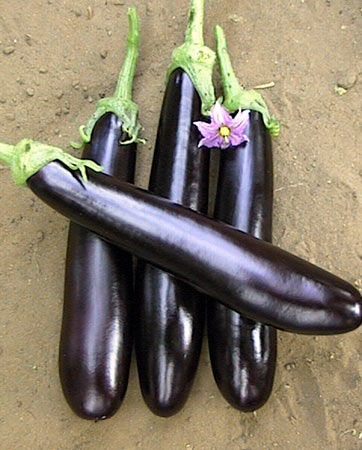 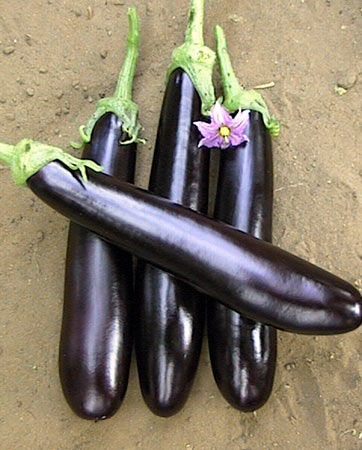 9. Графический диктант.
Цветы, как люди, на добро щедры,
И, щедро нежность людям отдавая,
Они цветут, сердца отогревая,
Как маленькие тёплые костры.
                                                                      К.Жанэ